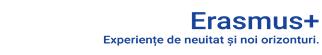 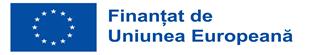 Programul: Erasmus+
Tipul proiectului: KA1 Educație școlară 
Titlul proiectului: STEP INTO THE FUTURE
Nr. de referință al proiectului: 2023-1-RO01-KA121-SCH-000117819 
Cod de acreditare Erasmus+: 2022-1-RO01-KA120-SCH-000107545
Școala beneficiară: Liceul Tehnologic Special “Pelendava” Craiova
Durata proiectului: 1 iunie 2023 – 31 august 2024
Bugetul proiectului: 28.777 euro
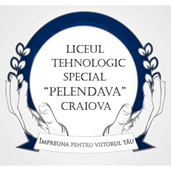 PROIECTUL ERASMUS + ”STEP INTO THE FUTURE” - ANUL I

TITLUL CURSULUI: „Teacher under pressure”
FLUX MOBILITATE: 2

PERIOADA MOBILITĂȚII: 13-17.11.2023
LOCUL DE DESFĂȘURARE AL CURSULUI: CHANTILLY, FRANȚA
FURNIZOR CURS: L.E.A.R.N. Institute, 9 Rue Courbet 60290 Laigneville, FRANCE

PARTICIPANȚI: 
Prof. Tașcu Minodora, Prof. Popa Cristiana, Prof.  Grigore Steliana, Prof . Popa Virgil
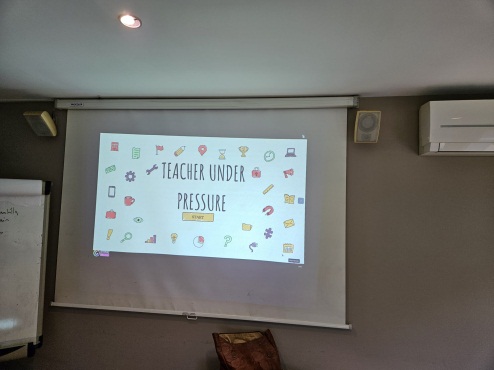 TITLUL CURSULUI: „Teacher under pressure”FLUX MOBILITATE: 2PERIOADA MOBILITĂȚII: 13-17.11.2023LOCUL DE DESFĂȘURARE AL CURSULUI: CHANTILLY, FRANȚA
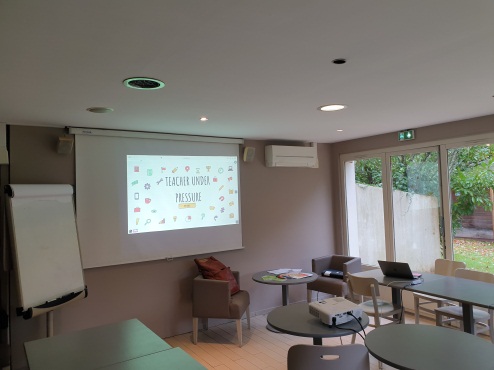 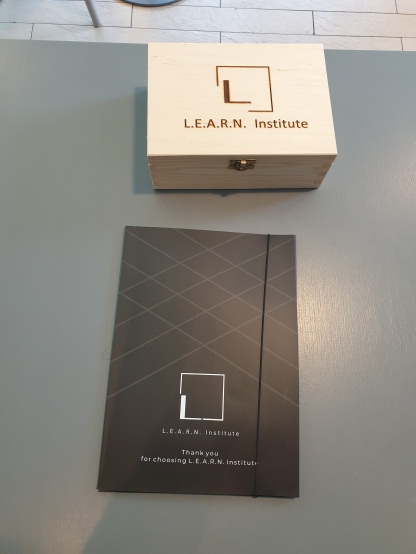 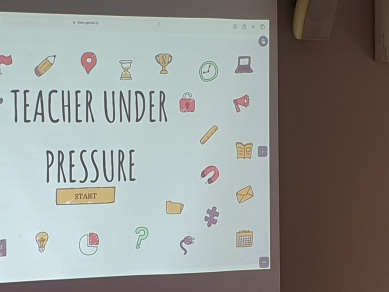 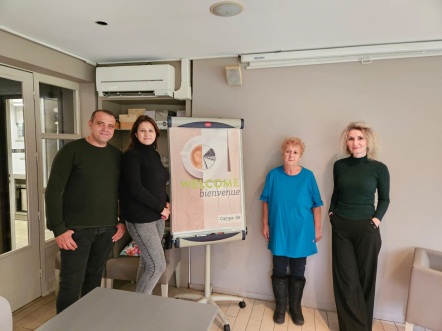 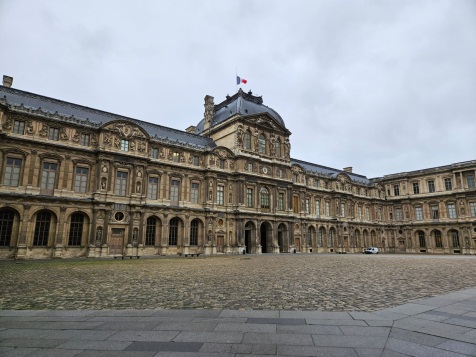 TITLUL CURSULUI: „Teacher under pressure”FLUX MOBILITATE: 2PERIOADA MOBILITĂȚII: 13-17.11.2023LOCUL DE DESFĂȘURARE AL CURSULUI: CHANTILLY, FRANȚA
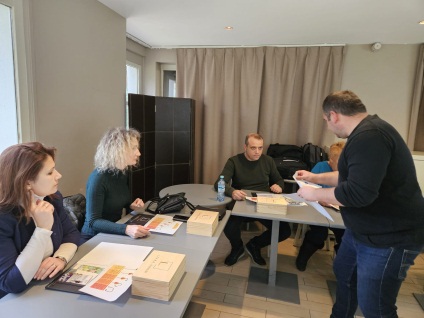 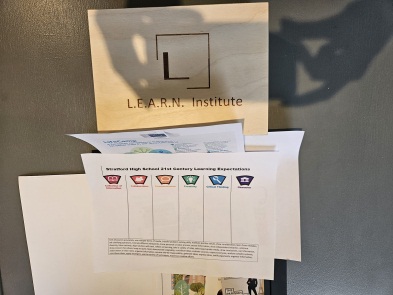 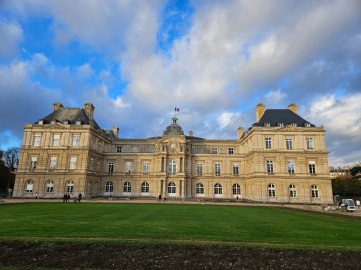 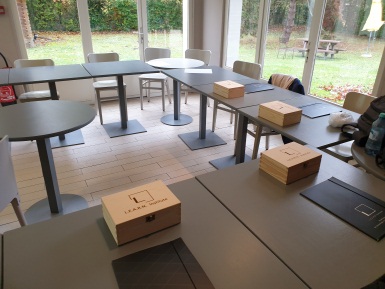 TITLUL CURSULUI: „Teacher under pressure”FLUX MOBILITATE: 2PERIOADA MOBILITĂȚII: 13-17.11.2023LOCUL DE DESFĂȘURARE AL CURSULUI: CHANTILLY, FRANȚA
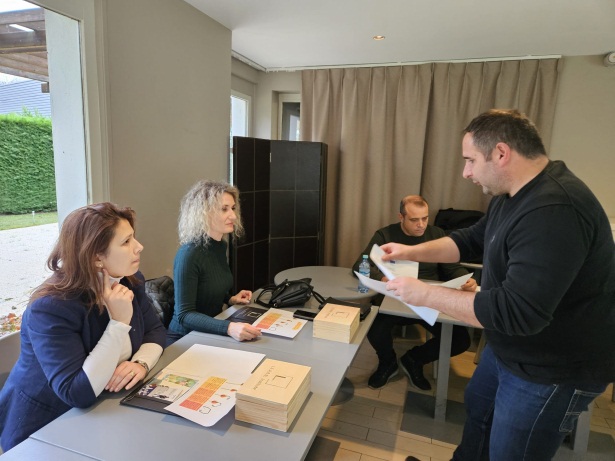 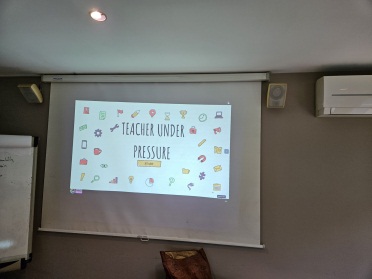 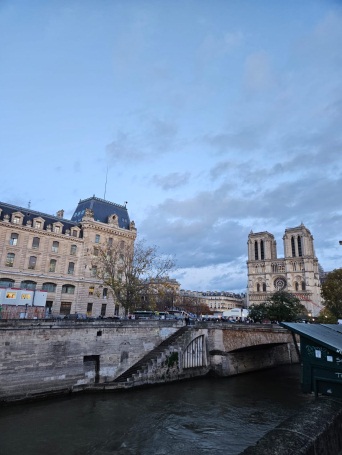 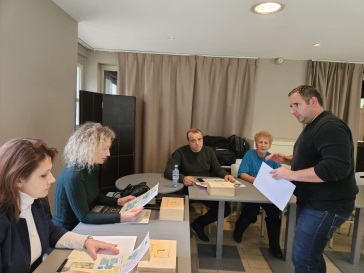 TITLUL CURSULUI: „Teacher under pressure”FLUX MOBILITATE: 2PERIOADA MOBILITĂȚII: 13-17.11.2023LOCUL DE DESFĂȘURARE AL CURSULUI: CHANTILLY, FRANȚA
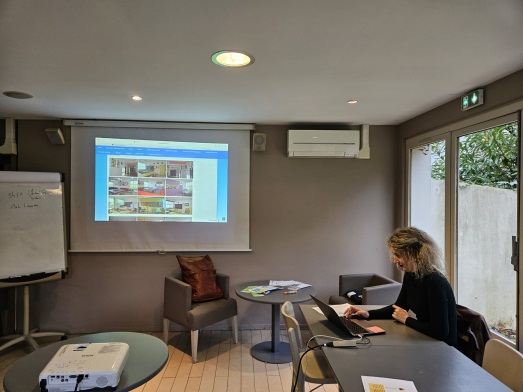 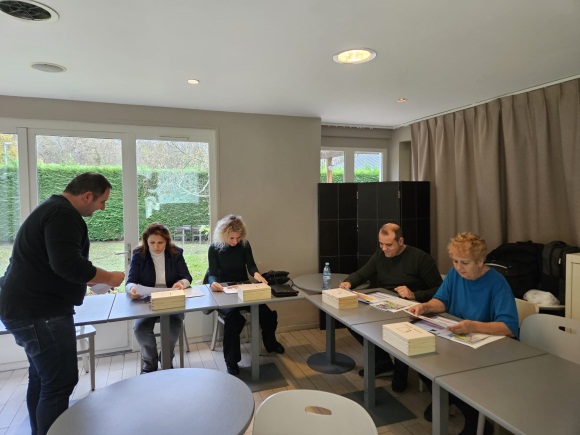 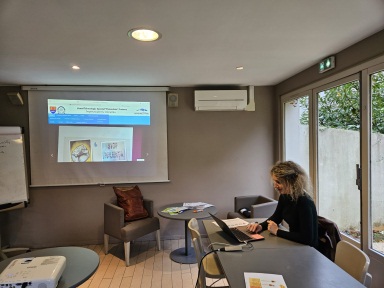 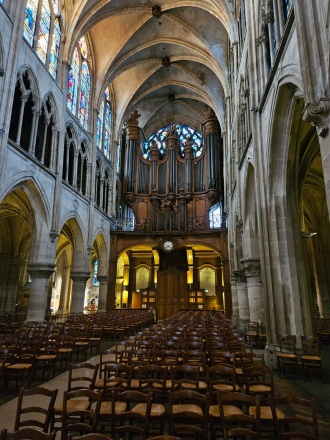 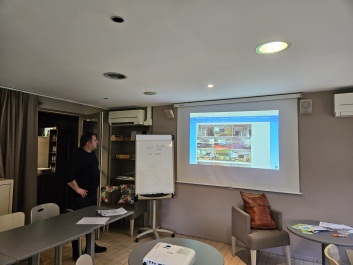 TITLUL CURSULUI: „Teacher under pressure”FLUX MOBILITATE: 2PERIOADA MOBILITĂȚII: 13-17.11.2023LOCUL DE DESFĂȘURARE AL CURSULUI: CHANTILLY, FRANȚA
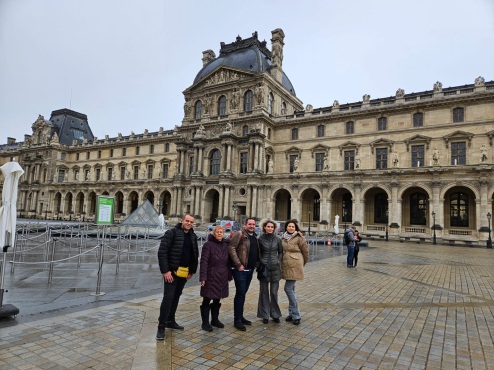 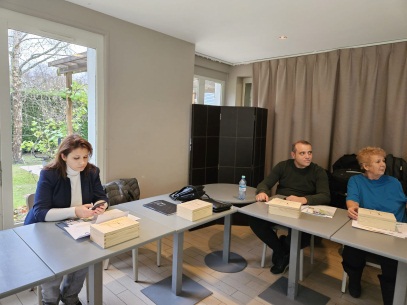 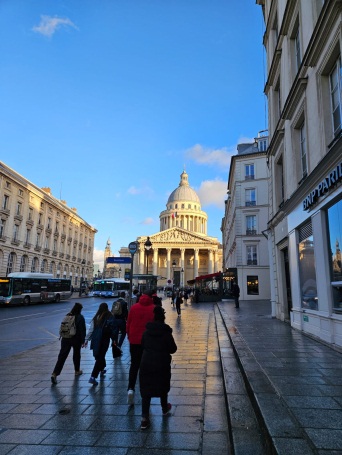 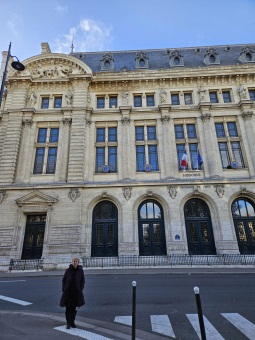 TITLUL CURSULUI: „Teacher under pressure”FLUX MOBILITATE: 2PERIOADA MOBILITĂȚII: 13-17.11.2023LOCUL DE DESFĂȘURARE AL CURSULUI: CHANTILLY, FRANȚA
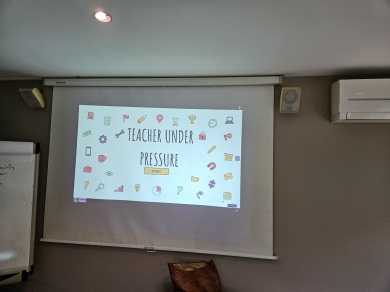 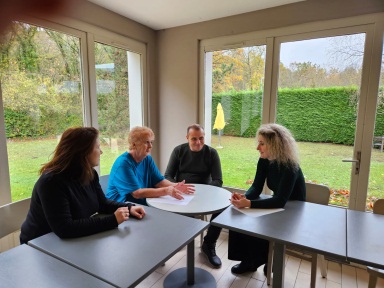 Evaluare și Concluzii:


Cursul a urmărit dezvoltarea competențelor profesionale ale cadrelor didactice pentru:

planificarea şi realizarea de activităţi de consiliere şi orientare şcolară prin diferite tehnici de comunicare 

depăşirea barierelor comunicationale elev-profesor 

dezvoltarea abilităţilor sociale, etice, morale, civice ale elevilor
TITLUL CURSULUI: „Teacher under pressure”FLUX MOBILITATE: 2PERIOADA MOBILITĂȚII: 13-17.11.2023LOCUL DE DESFĂȘURARE AL CURSULUI: CHANTILLY, FRANȚA
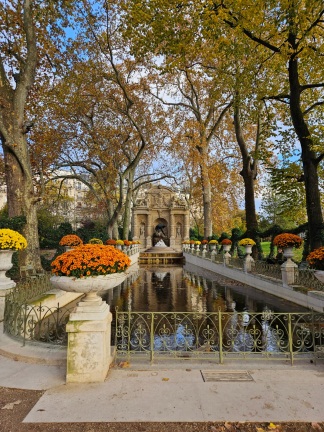 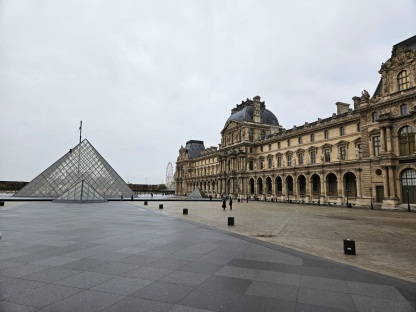 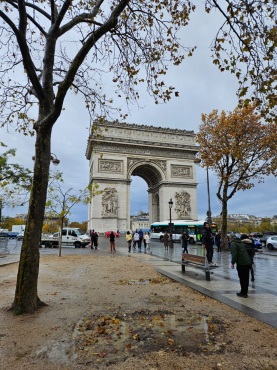 Evaluare și Concluzii:

Cursul a urmărit dezvoltarea competențelor profesionale ale cadrelor didactice pentru:

Realizarea de activități de integrare/reintegrare socială, reziliență, dezvoltare personală și emoțională

Implementarea politicilor de echitate socială şi pentru egalitatea de şanse
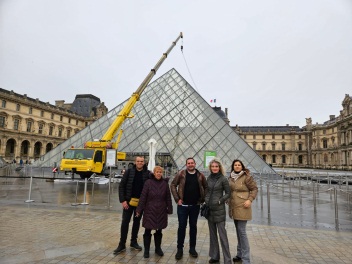 TITLUL CURSULUI: „Teacher under pressure”FLUX MOBILITATE: 2PERIOADA MOBILITĂȚII: 13-17.11.2023LOCUL DE DESFĂȘURARE AL CURSULUI: CHANTILLY, FRANȚA
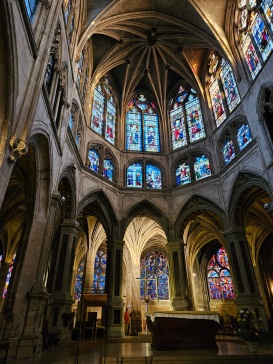 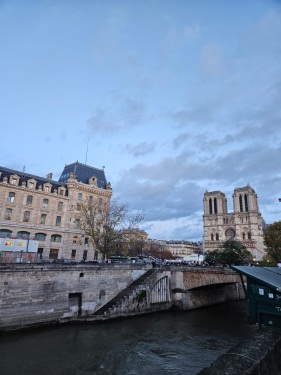 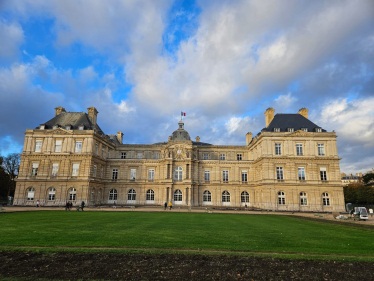 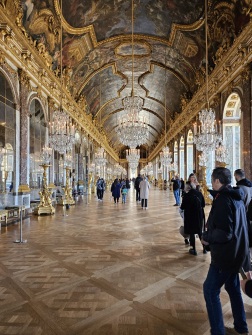 Evaluare și Concluzii:

			Cursul a urmărit:

Îmbunătățirea culturii organizaţionale orientate spre acces egal şi sporit la educaţie

Crearea de oportunităţi pentru îmbunătăţirea performanţei şcolare a elevilor printr-o comunicare permanentă, flexibilă

Formarea şi dezvoltarea aptitudinii de responsabilizare profesională şi cultural pozitivă a tuturor actorilor educaţionali faţa de educaţia permanentă, personală şi profesională
TITLUL CURSULUI: „Teacher under pressure”FLUX MOBILITATE: 2PERIOADA MOBILITĂȚII: 13-17.11.2023LOCUL DE DESFĂȘURARE AL CURSULUI: CHANTILLY, FRANȚA
Vă mulțumim!
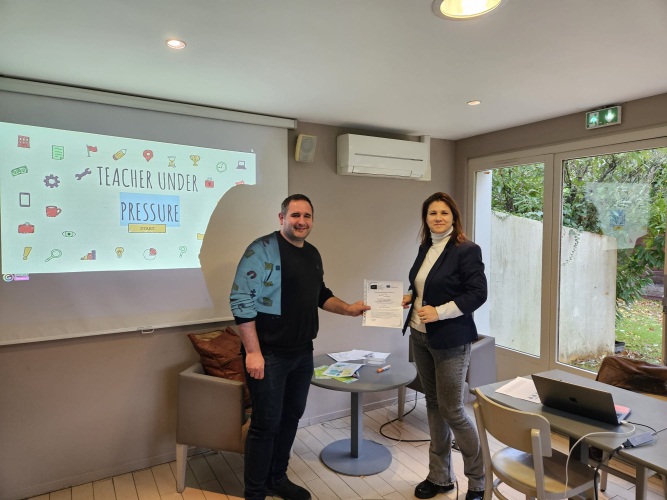 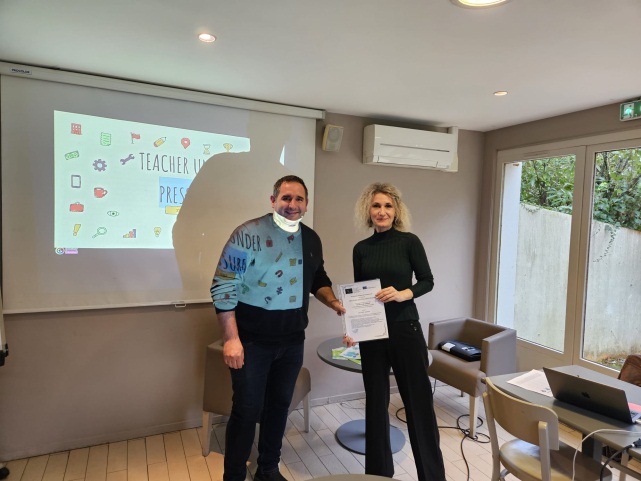 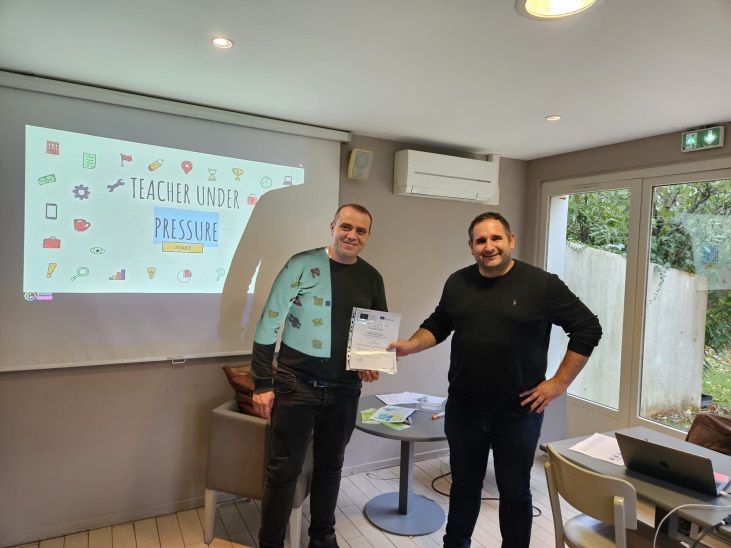 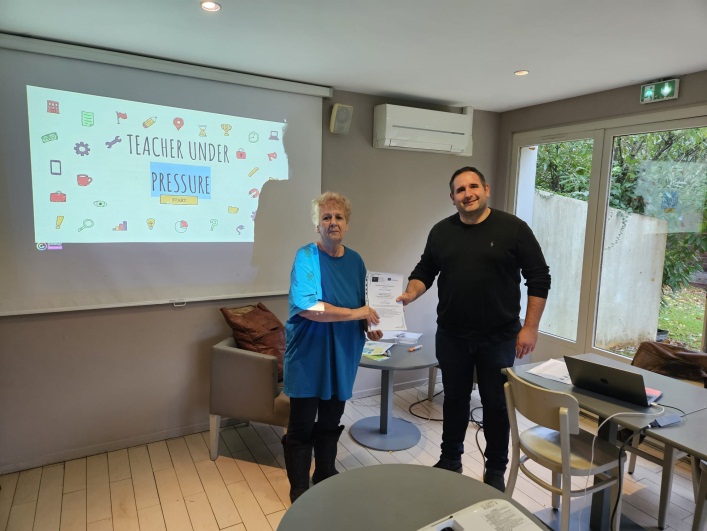